Development of Noninvasive Monitoring Tools for New England Cottontail Populations
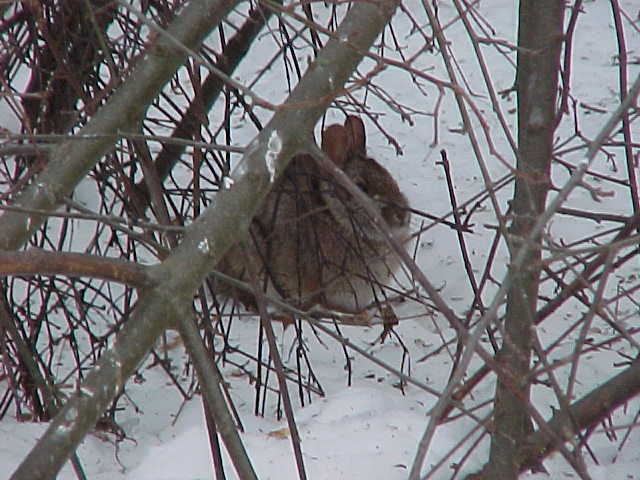 Project Director:  Adrienne Kovach, University of New Hampshire
Graduate Student:  Daniel Brubaker, University of New Hampshire
Partners:  Kate O’Brien, Walter Jakubas, Anthony Tur, Steve Fuller, 	Kelly Boland, Heidi Holman, Paul Novak, Howard Kilpatrick, 		Eileen McGourty, David Scarpitti
NEAFWA RCN project developed in response to need for tools to evaluate management actions for NEC
Problem
Adaptive management of New England 	cottontails requires knowledge of both patch 	occupancy and abundance. 

  Current monitoring approaches are suitable for 	evaluating the species’ distribution on a range-	wide scale, but may not be optimal for detecting 	cottontails on a patch-specific scale.
Goal:  Develop optimal monitoring protocols for tracking patch-specific New England cottontail occupancy and abundance and for performance evaluation.
Objectives
Determine detection rates and factors that affect detection of NEC during winter surveys range-wide 
Develop genetic population estimation protocol & apply to sites range-wide
Range-wide Detection 
& Population Estimation Sites
Complete surveys: 
38 detection sites    (≥4 surveys per site)	
23 population sites    (1 exhaustive survey)
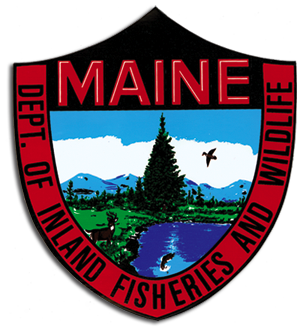 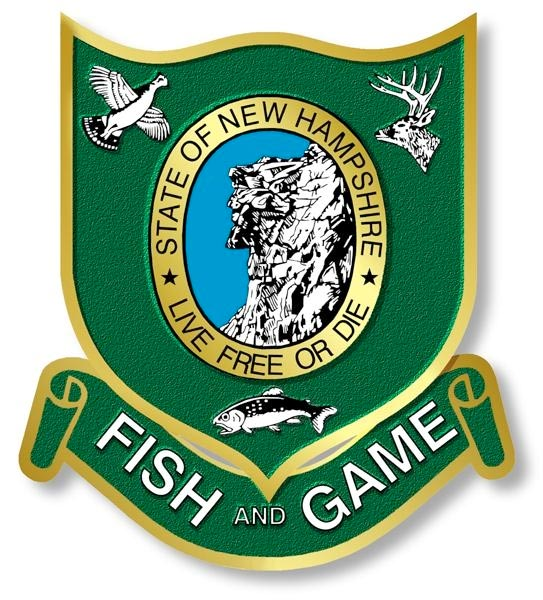 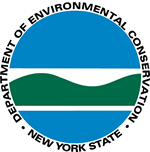 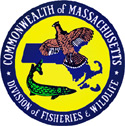 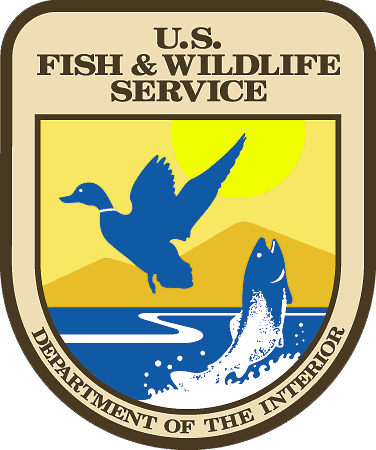 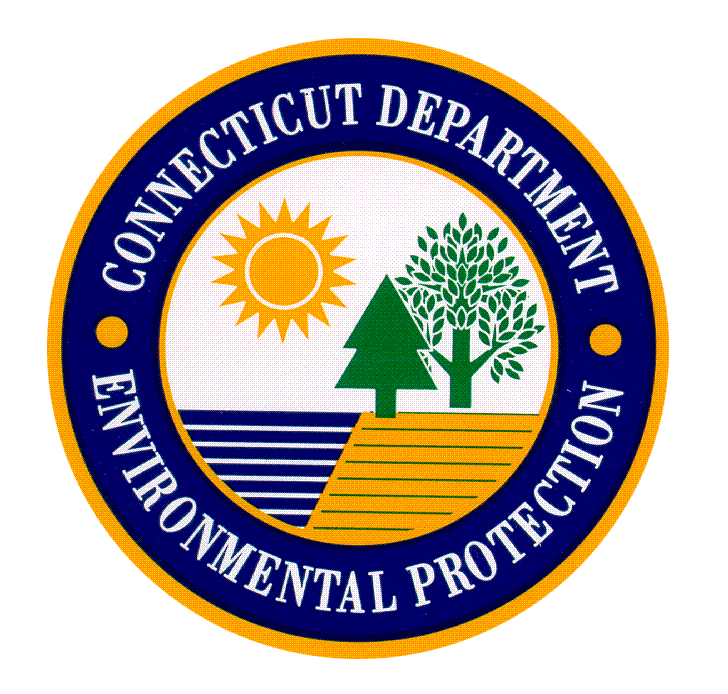 Approach: Genetic Monitoring via Fecal Pellet Surveys
Diagnostic mtDNA test for species id
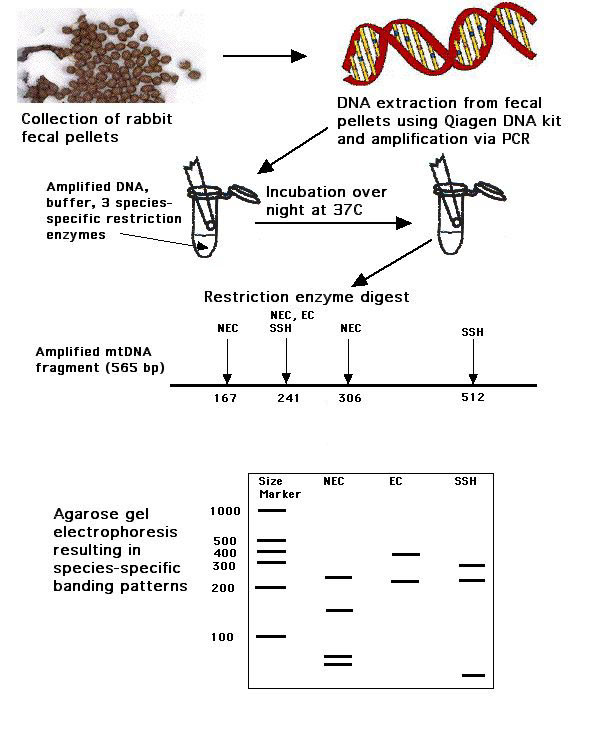 occupancy
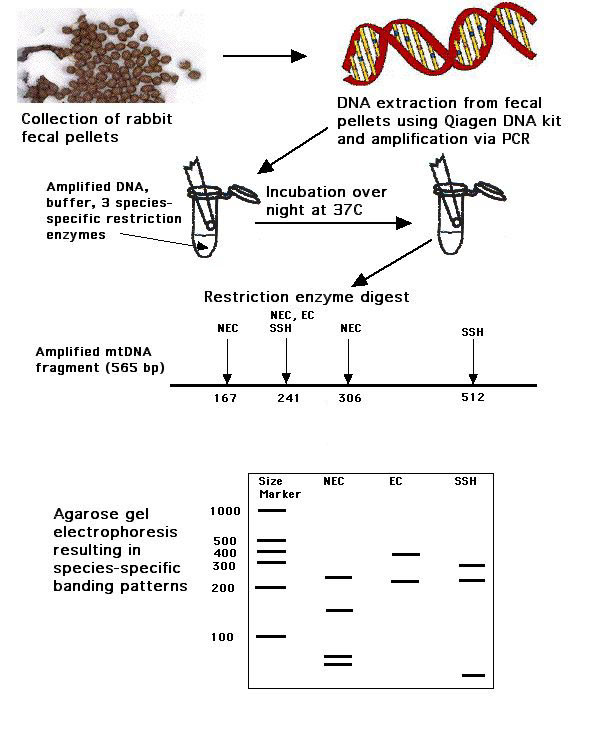 unique genotypes
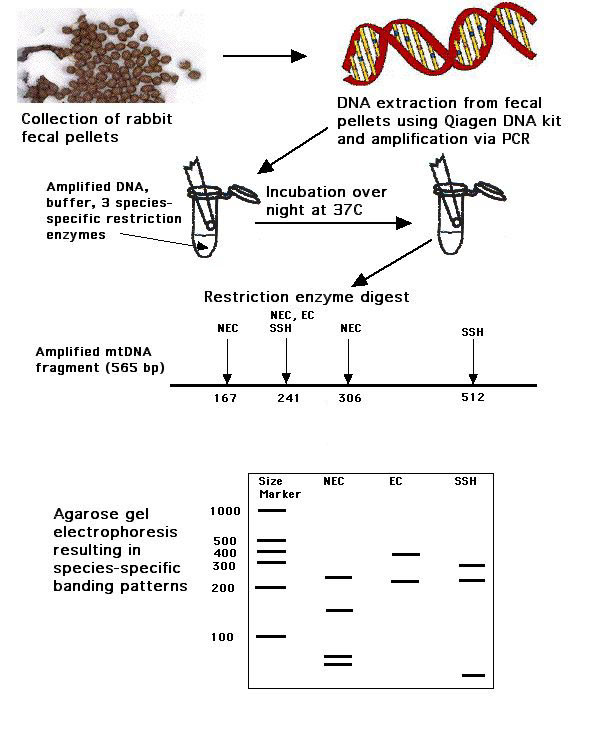 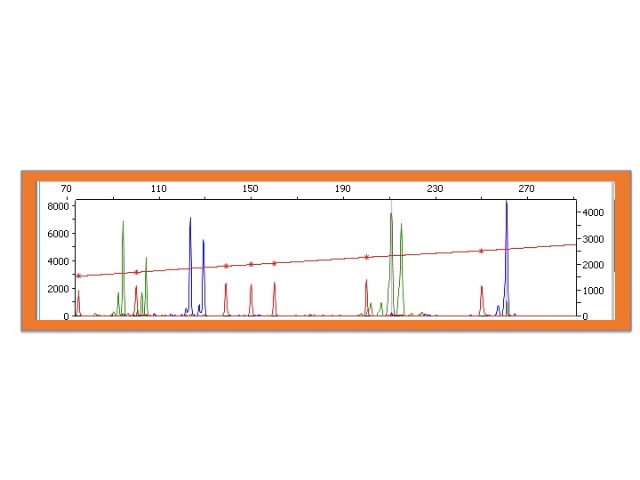 Genetic mark-recapture
population estimation
A Problem of Detection?
Covariates analyzed in an occupancy modeling framework to evaluate factors that influence detection:
	snow conditions (depth; powder; days since snow)
	temperature
	weather events (wind, rain)
	observer
	search effort
	patch size
	prior knowledge
	habitat (stem density)
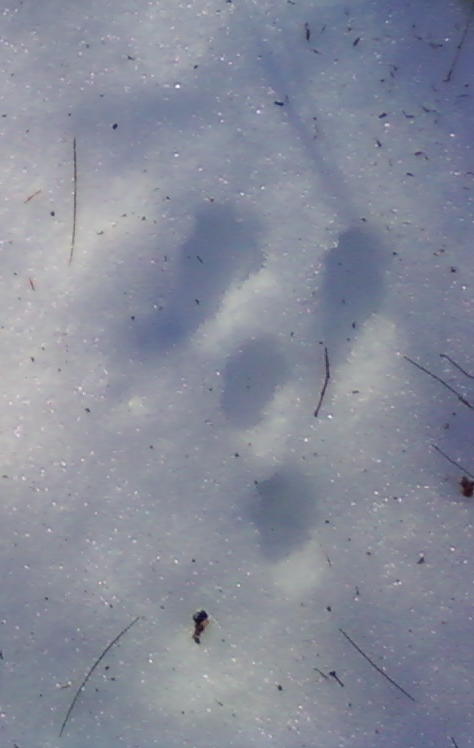 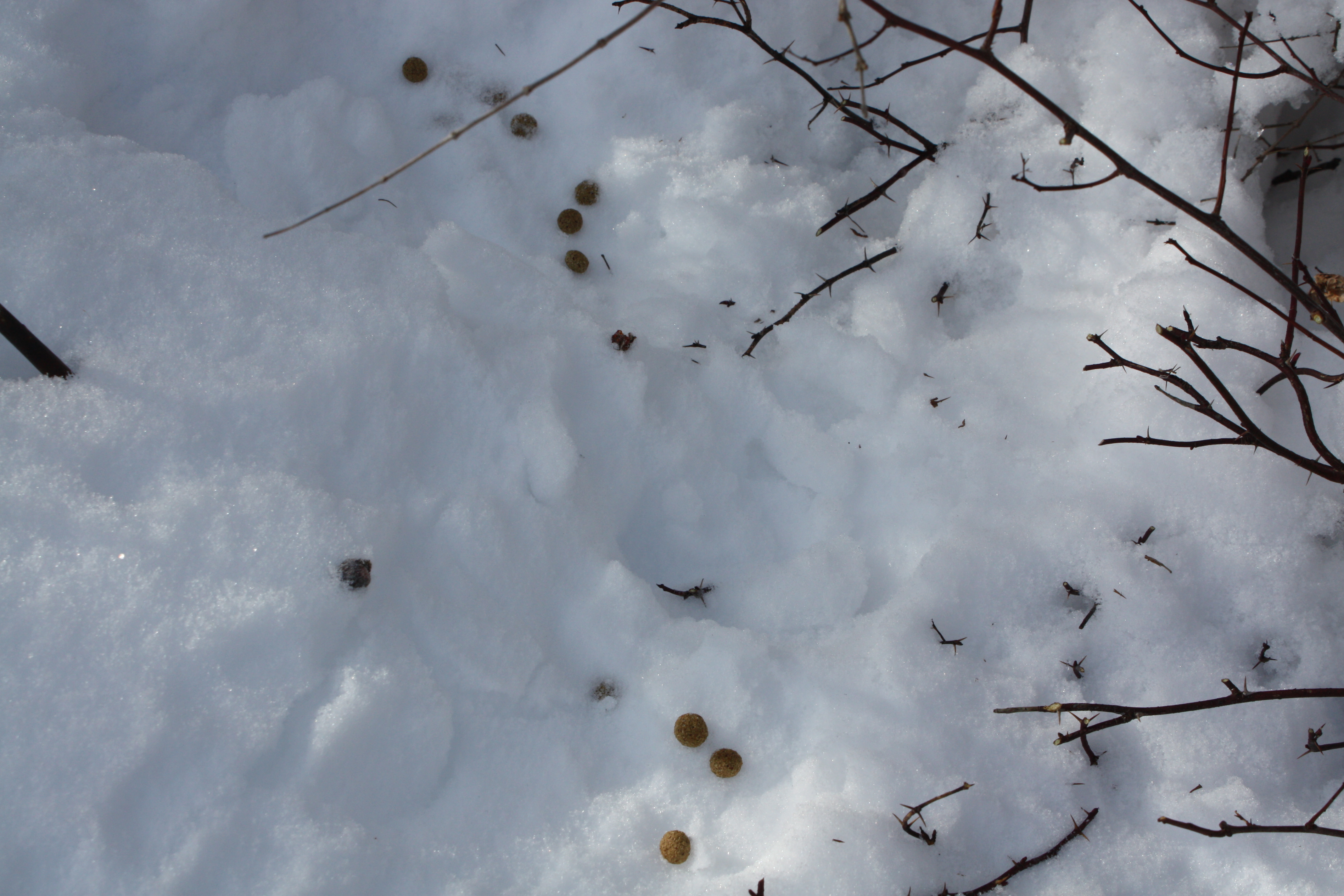 Project Status
2 field seasons completed (winters 2010 and 2011).	
  265 pellet samples collected & analyzed in Year 1, served as pilot,		as poor survey conditions prevented sufficient detection visits.
  Genetic species identifications for up to 550 Year 2 pellet samples 	to be completed by August, enabling modeling of detection 	factors on all 38 range-wide sites by September. 
  Preliminary results for 22 detection sites in ME/NH indicate snow 	conditions (depth & powder) and prior knowledge of NEC activity	influence detection. 
  Genotyping of up to 500 population estimation samples underway; 	abundance estimates to be completed by December.
Detection & Population Monitoring Outcomes
Evaluation of presence/absence survey protocol and factors that influence detection 
	– guidelines for optimal survey 

First patch-specific abundance estimates 	
	– establish baseline

Tools for monitoring effectiveness of management actions
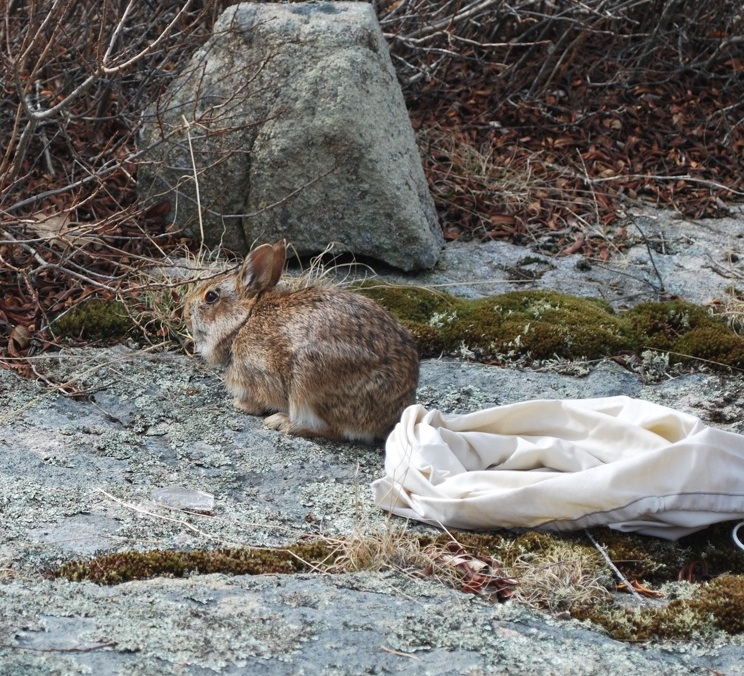